Trypanosomiasis
By: Chau Phan
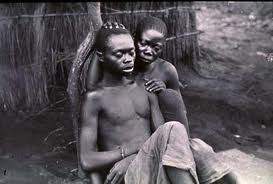 Trypanosomiasis is a disease that cause by the fly  that called  Glossina.
 This disease affect mostly in Africa.
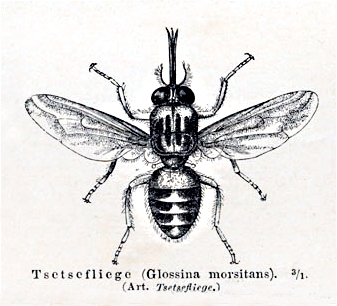 Glossina fly also called  Tsetse fly
 This fly mostly live in Africa between  the Sahara and the Kalahari deserts
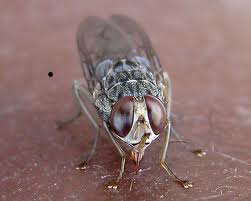 Thy fly will bite human also they transmitted the blood into human blood
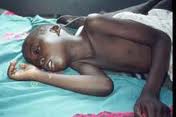 The symptoms of the disease is sleeping and sickness.
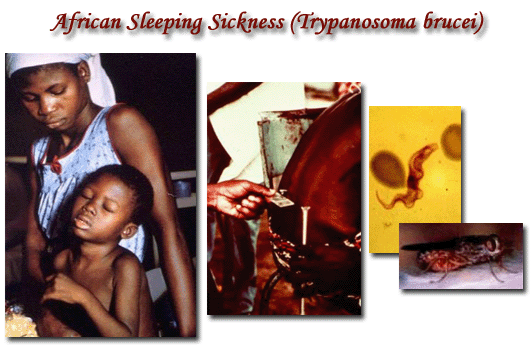 This disease affect everyone in Africa 
 Also this affect animals too.
 This disease not spread from human to human. It cause by the fly.
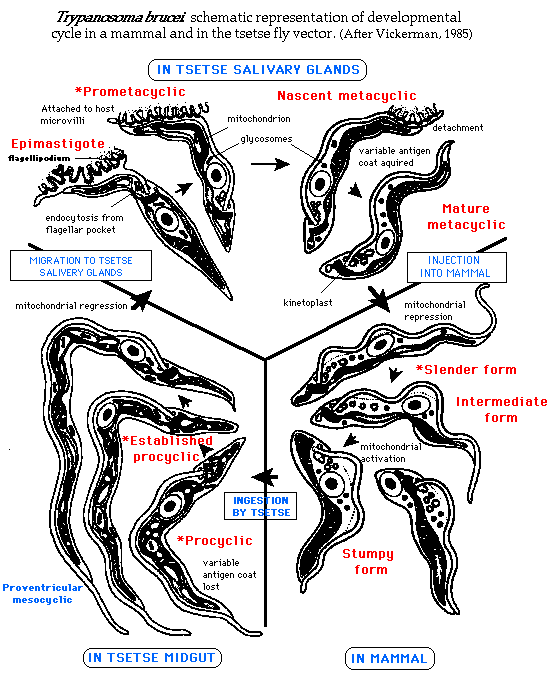 This is a cycle in a mammal and in the tsetse fly vector
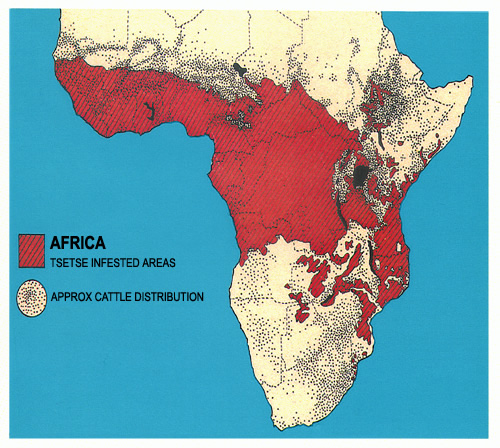 This a map that the disease live in Africa
Covering areas in about 37 countries containing more than 60 million people
 About 48,000 people died of it in 2008
The number of reported cases was below 10,000 in 2009
This is all the web site that I found the information:
http://www.microbiologybytes.com/introduction/Trypano.html
http://en.wikipedia.org/wiki/African_trypanosomiasis
 http://en.wikipedia.org/wiki/Glossina
THE END